Odsávání z dýchacích cest pomocí uzavřeného odsávacího systému
Ústav zdravotnických věd
Lékařská fakulta Masarykovy univerzity
Cíle a indikace
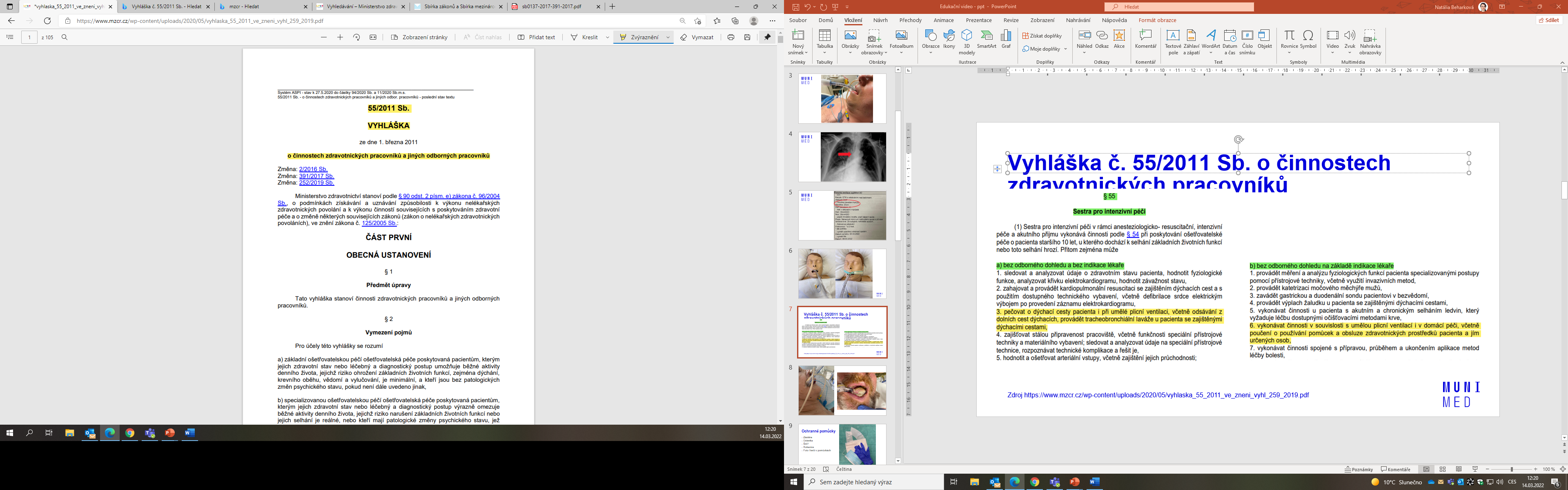 Kompetence
v intenzivní péči může odsávat z horních a dolních dýchacích cest:

Všeobecná sestra se specializací v intenzivní péči
Porodní asistentka se specializací v intenzivní péči
Zdravotnický záchranář pro urgentní medicínu
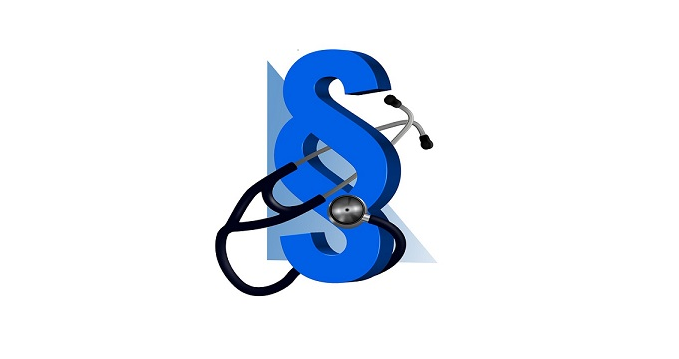 Zdroj: Vyhláška č. 55/2011 Sb. O činnostech zdravotnických pracovníků a jiných odborných pracovníků, MZ ČR 
https://www.mzcr.cz/wp-content/uploads/2020/05/vyhlaska_55_2011_ve_zneni_vyhl_259_2019.pdf
Osobní ochranné pracovní prostředky (OOPP)
rukavice
zástěra
ústenka
brýle/štít

dezinfekční přípravek na ruce
Pomůcky
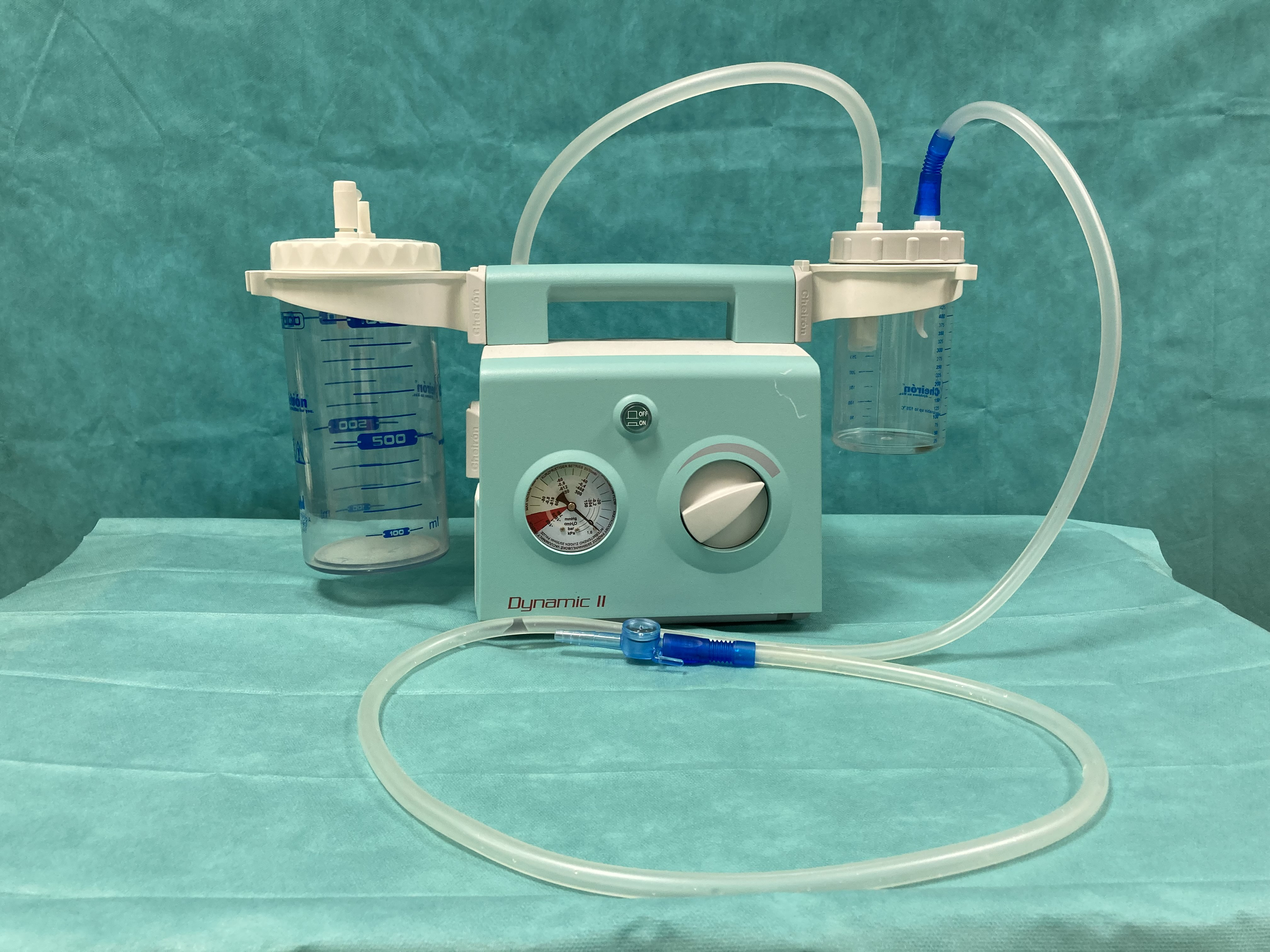 Trach-care
složení: 
odsávací katetr uzavřen do sterilního obalu, 
připojení k tracheostomické kanyle, přerušovač odsávání, 
boční vstup pro laváž dýchacích cest

Dva typy:
Odsávaní ze subglotického prostoru s délkou 45-55 cm (pro ETK)
Odsávání z DDC s délkou 30 cm 
(pro TRACHEOSTOMII)
Trach-care
Nevýhody
Výhody
péče o dýchací cesty za sterilních podmínek
nepřerušení ventilační podpory – snazší udržení oxygenace, PEEP a méně častý výskyt arytmií a hypoxií
snazší provedení
ochrana personálu
snížení rizika přenosu infekce
vyšší finanční náklady
při opakovanom používaní odsávacího katétru se nesnižuje výskyt VAP
odsátí je méně kvalitný – nelze zvolit tloušťku odsávací cévky, obtížnější manipulace
vyšší riziko poranení sliznice
technické problémy
Postup
Monitorování
sestra kontinuálně sleduje stav pacienta
P
EKG
TK
SpO2
nonverbální projevy
Komplikace
Tracheobronchiální laváž
Video připravili a zpracovali studenti 1. ročníku navazujícího magisterského studia na LF MU studijní program – Intenzivní péče v rámci předmětu Edukace v práci sestry v intenzivní péči – cvičeníBc. Hubáčková Vendula, Bc. Pokorná Andrea, Bc. Režňáková Kristýna, Bc. Slavkovská Mária, Bc. Vaculíková Magda
Odborná konzultace
PhDr. Beharková Natália Ph.D., Mgr. Mica Patrik, DiS., Mgr. Pešáková Edita, DiS.
Fotodokumentace
Archiv autorů videa a Mgr. Mica Patrik, DiS.
Ústav zdravotnických vědLékařská fakultaMasarykova univerzita
2022